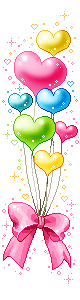 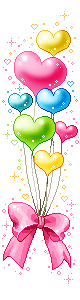 PHÒNG GIÁO DỤC VÀ ĐÀO TẠO ĐẠI LỘC
TRƯỜNG TIỂU HỌC ĐẠI QUANG
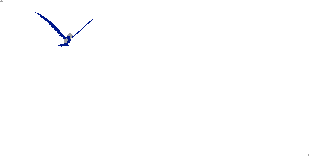 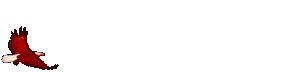 Nhiệt liệt chào  mừng quý thầy cô về dự giờ lớp 1C
TIẾNG VIỆT
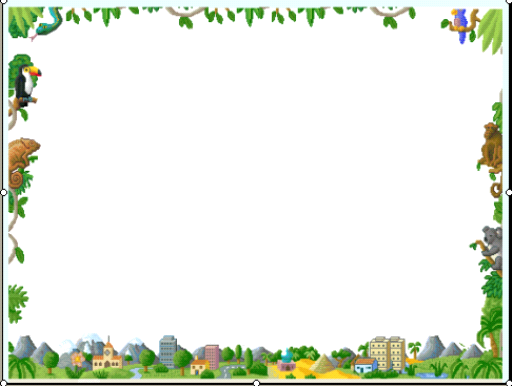 BÀI 4: Giải thưởng tình bạn(Tiết 3,4)
GV:     TRẦN THỊ HOA
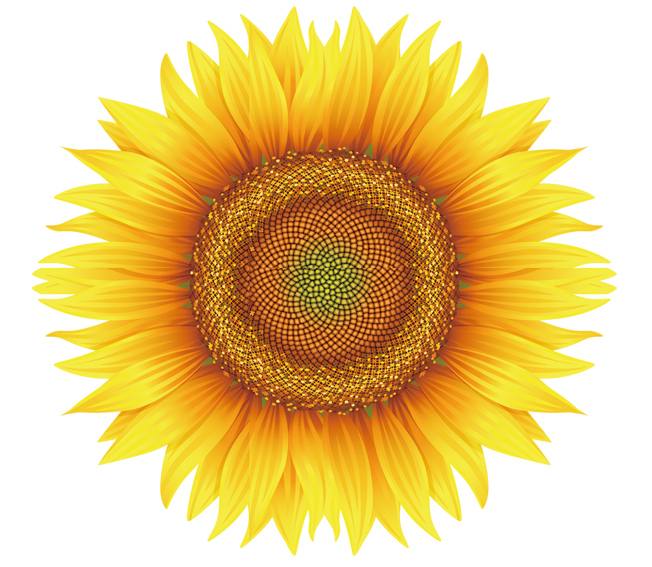 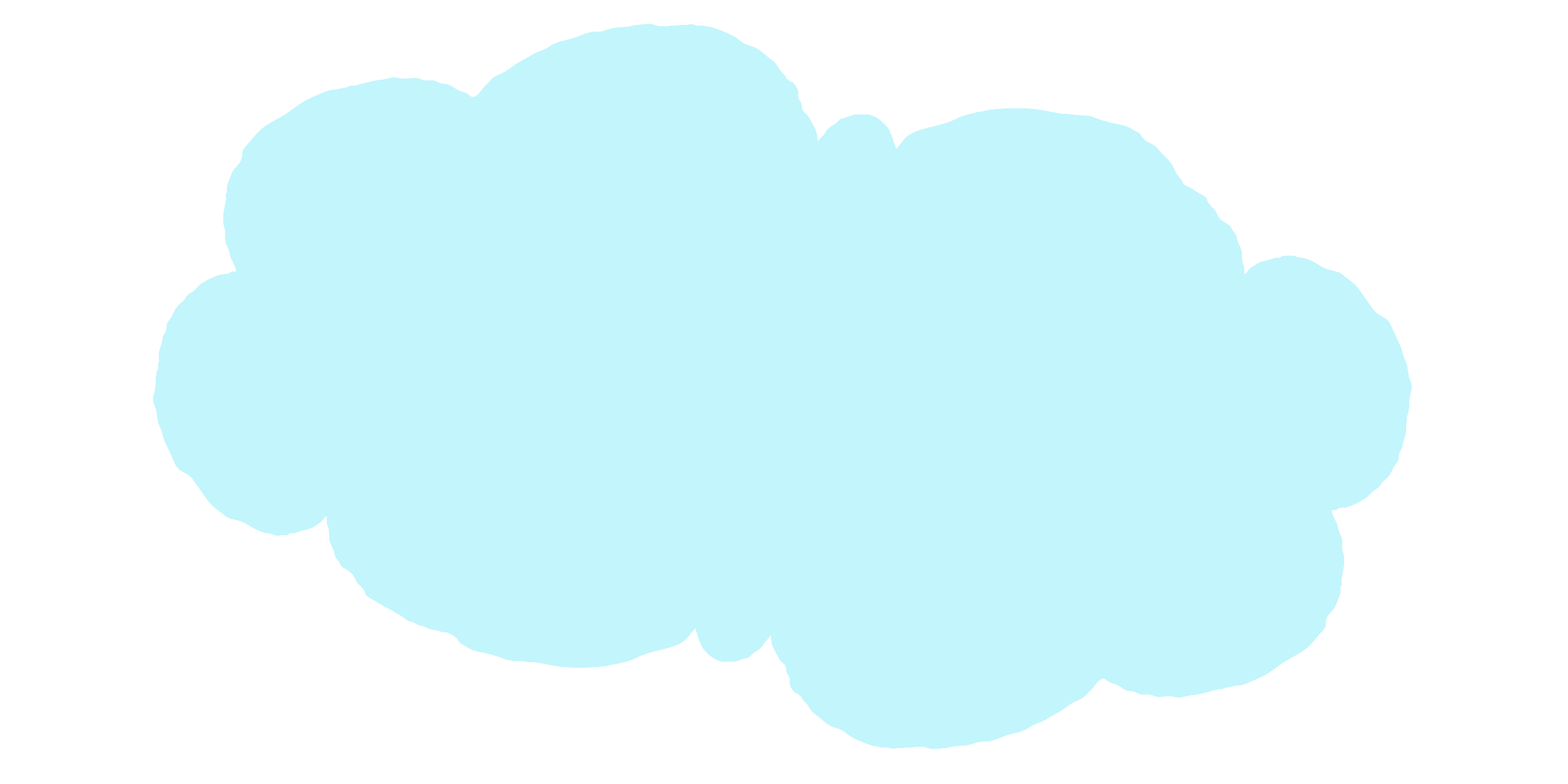 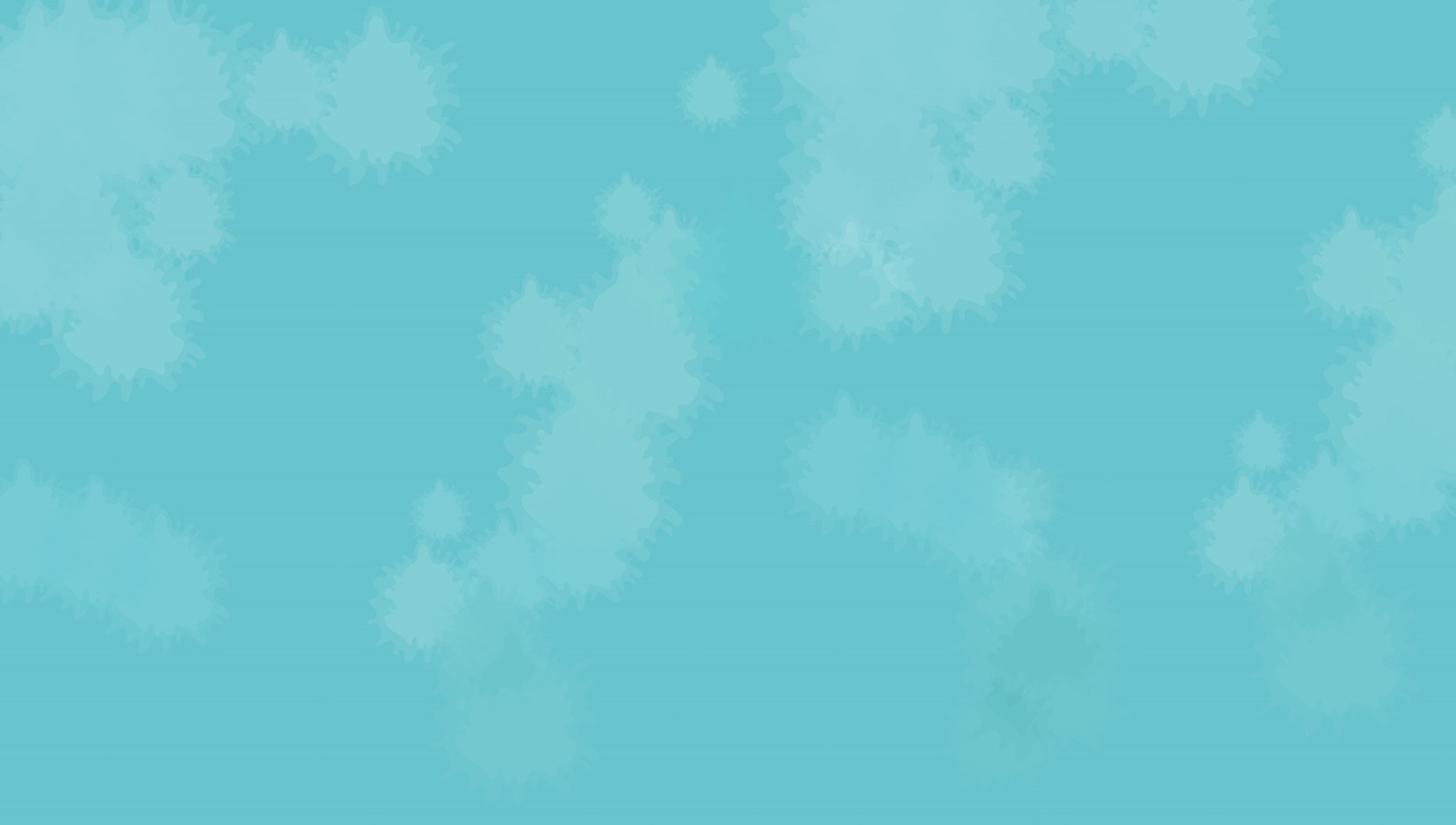 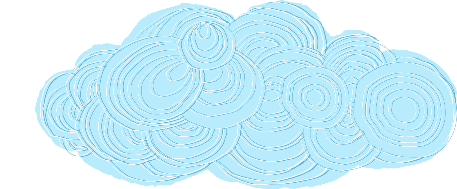 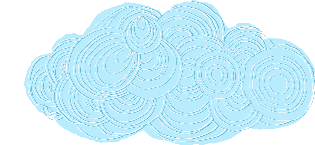 5
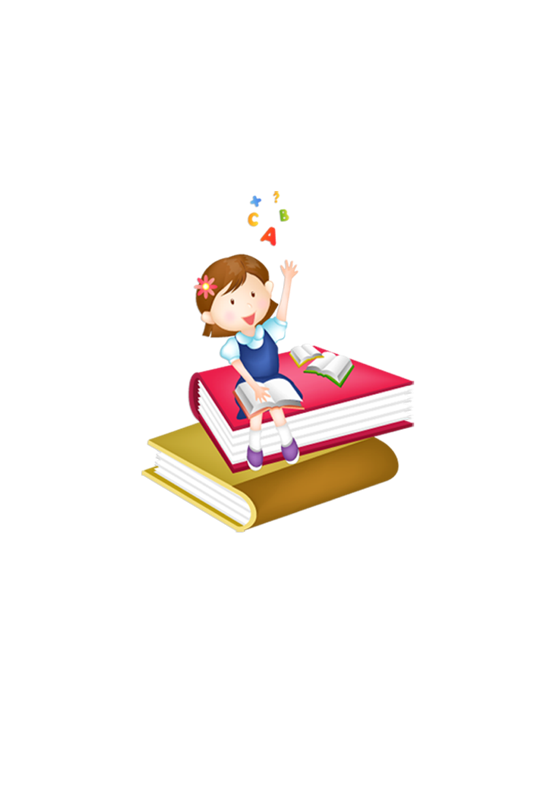 Chọn từ ngữ
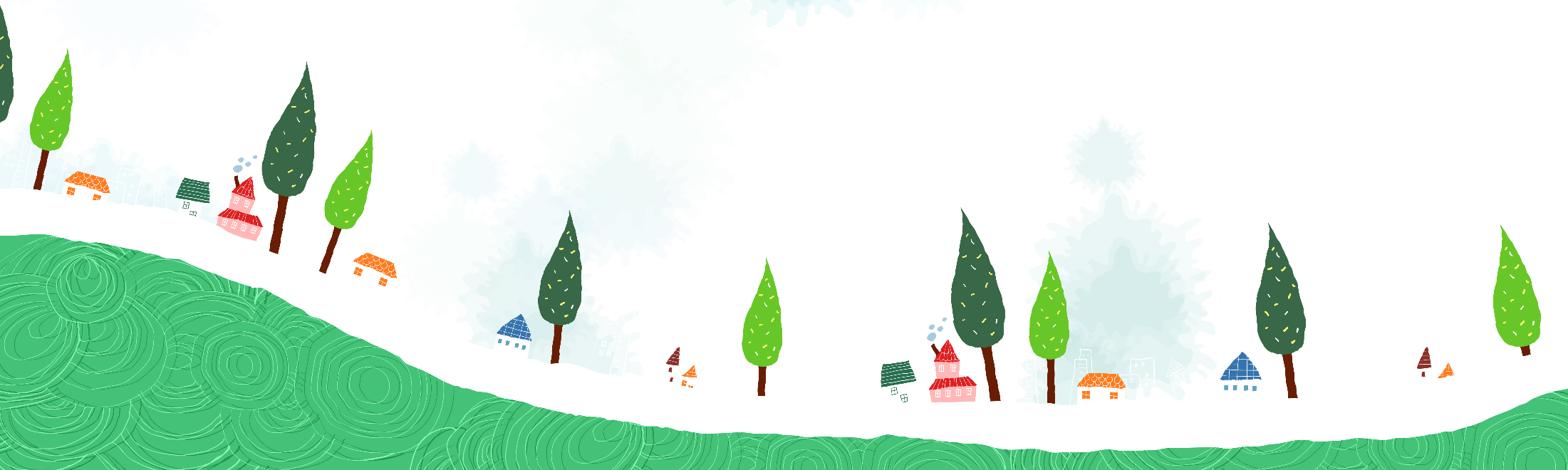 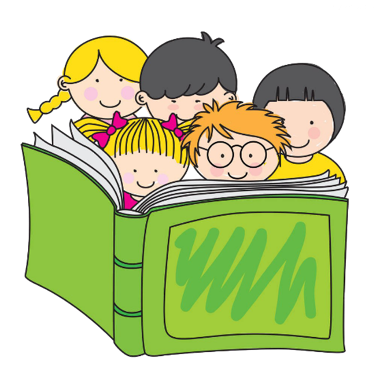 Chọn từ ngữ để hoàn thiện câu và viết câu vào vở
đi lại
đứng dậy
xoạc
Khi học múa, em phải tập     (...)   chân.
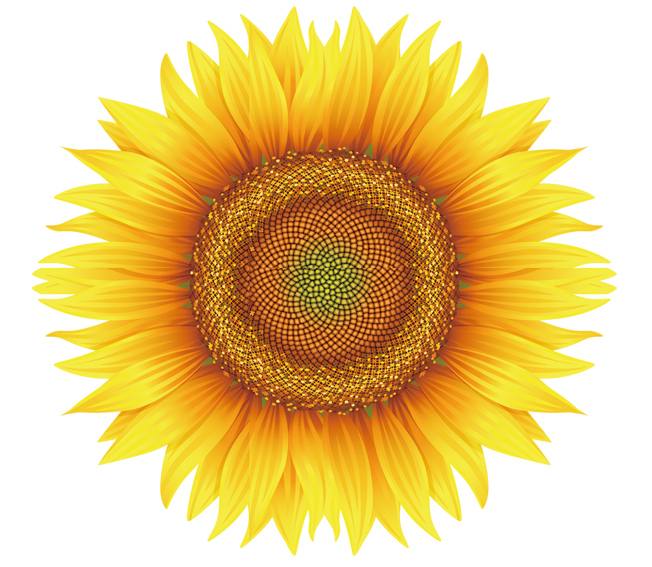 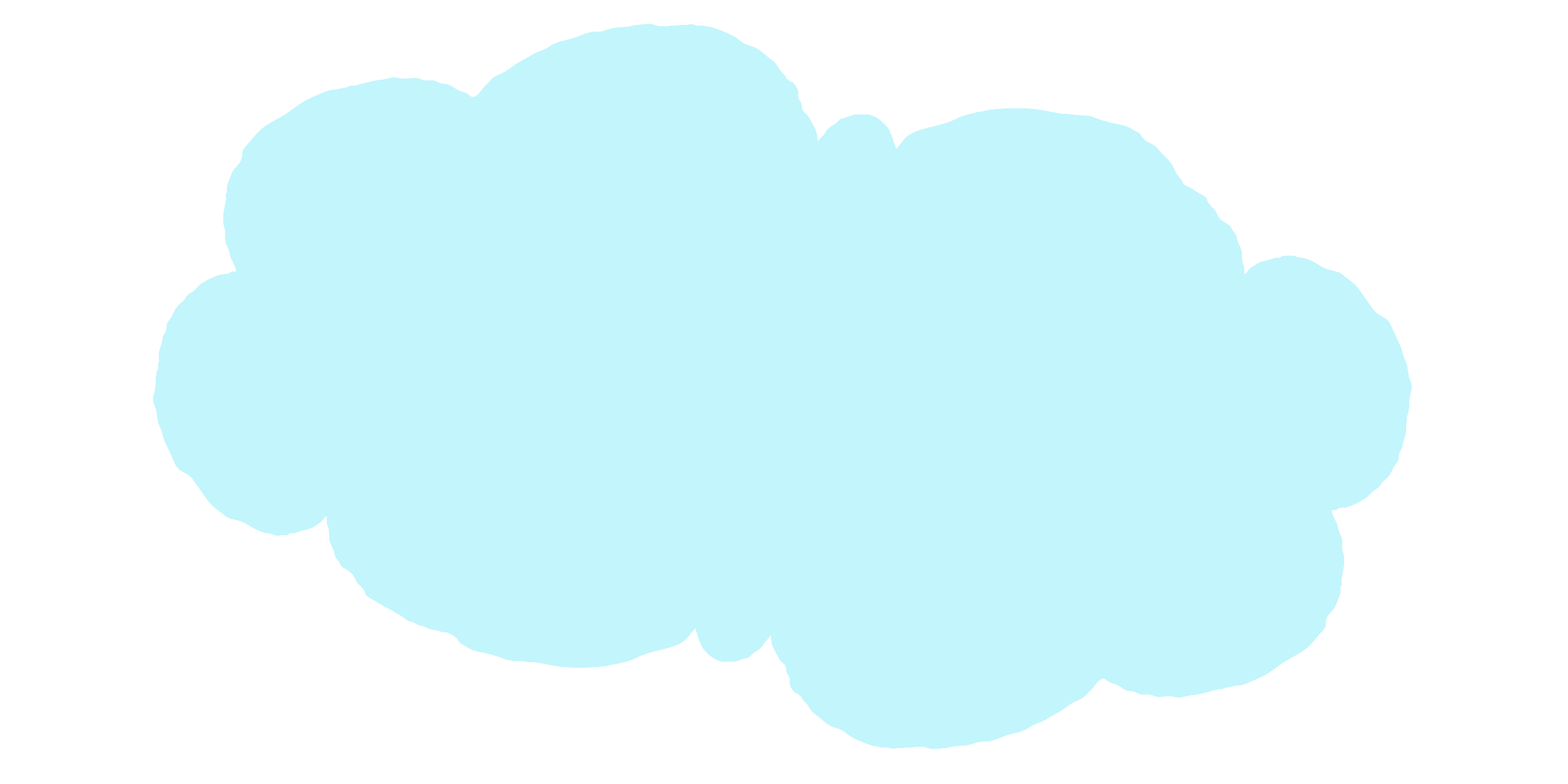 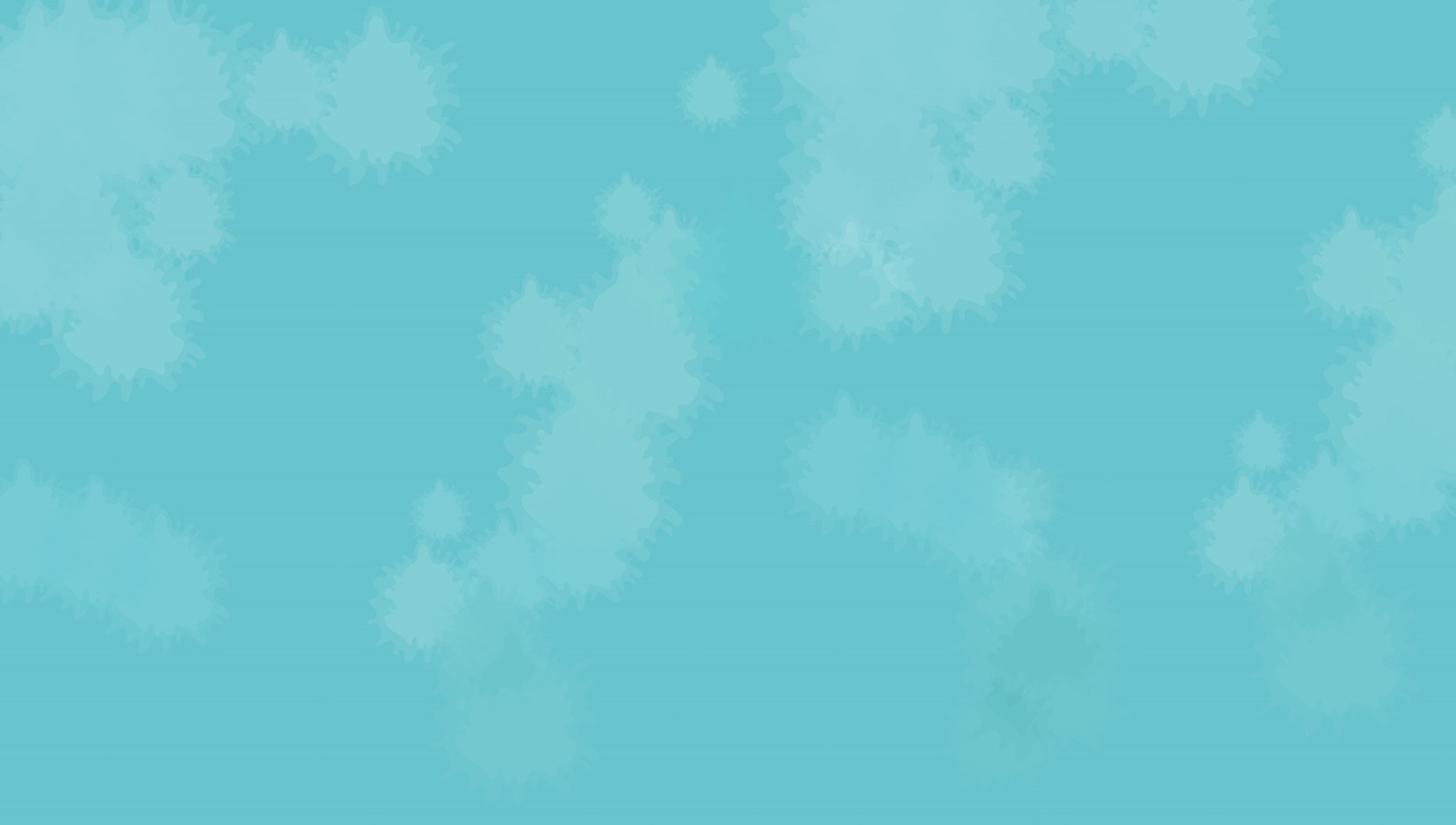 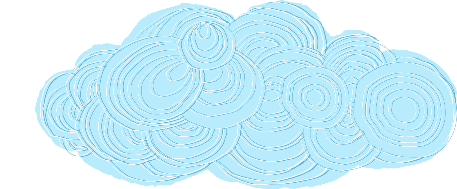 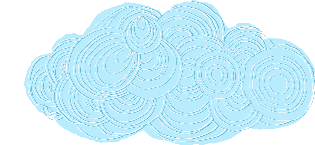 6
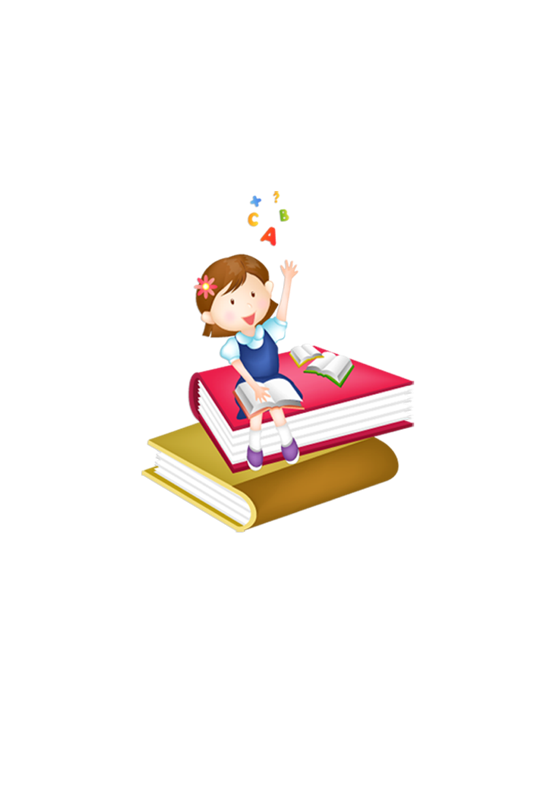 Quan sát tranh
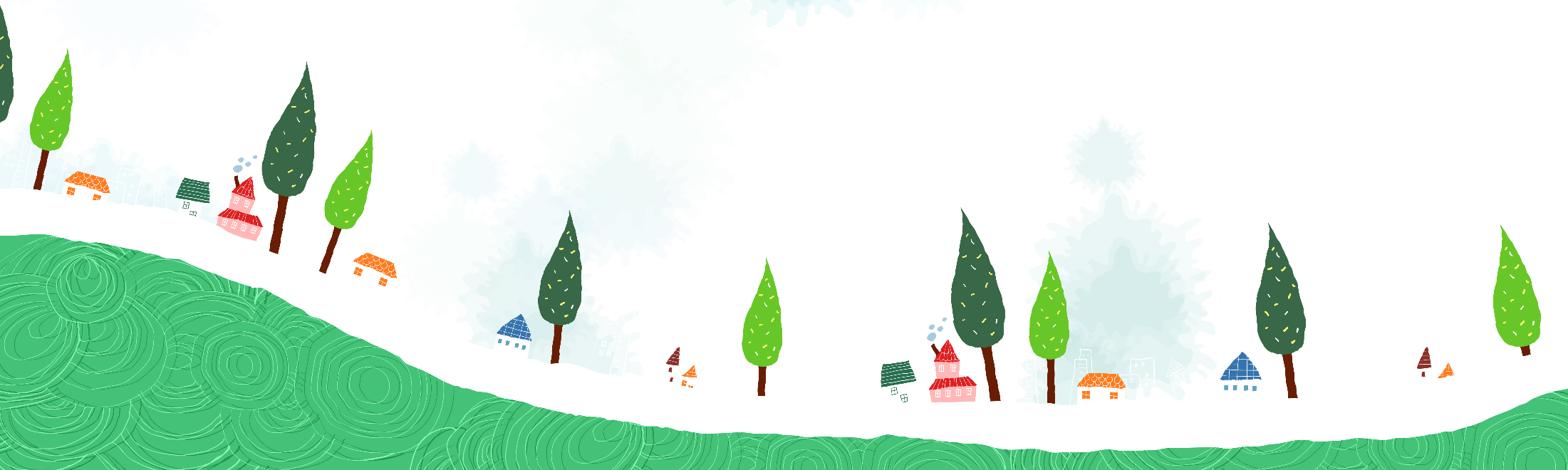 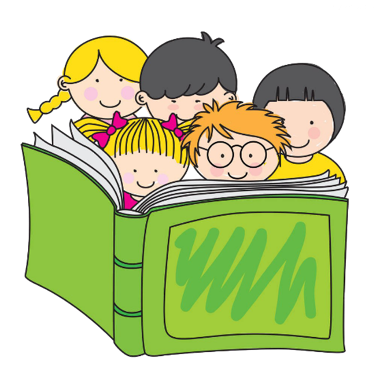 Quan sát tranh và kể lại câu chuyện Giải thưởng tình bạn
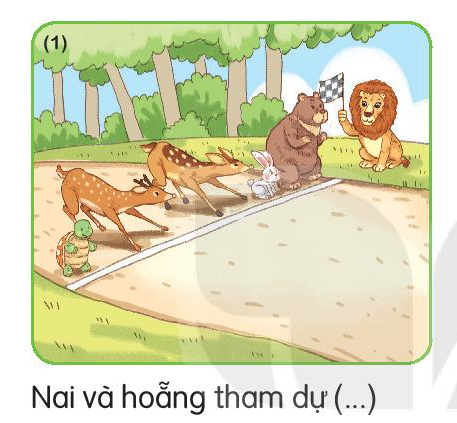 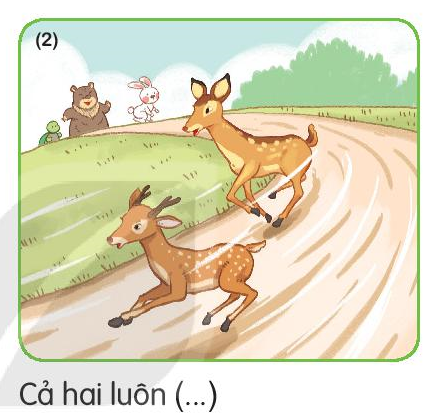 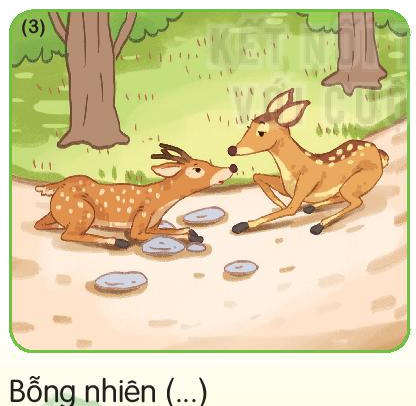 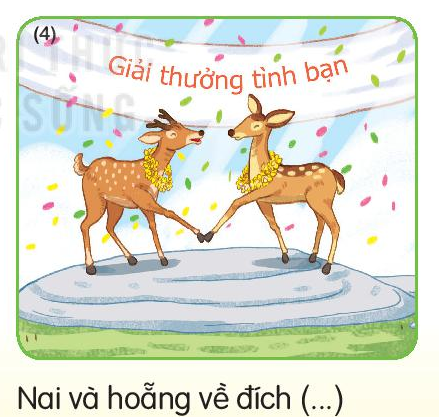 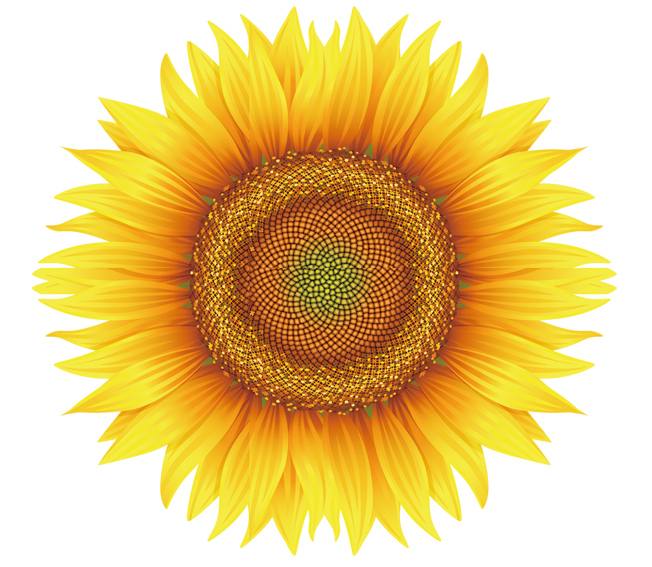 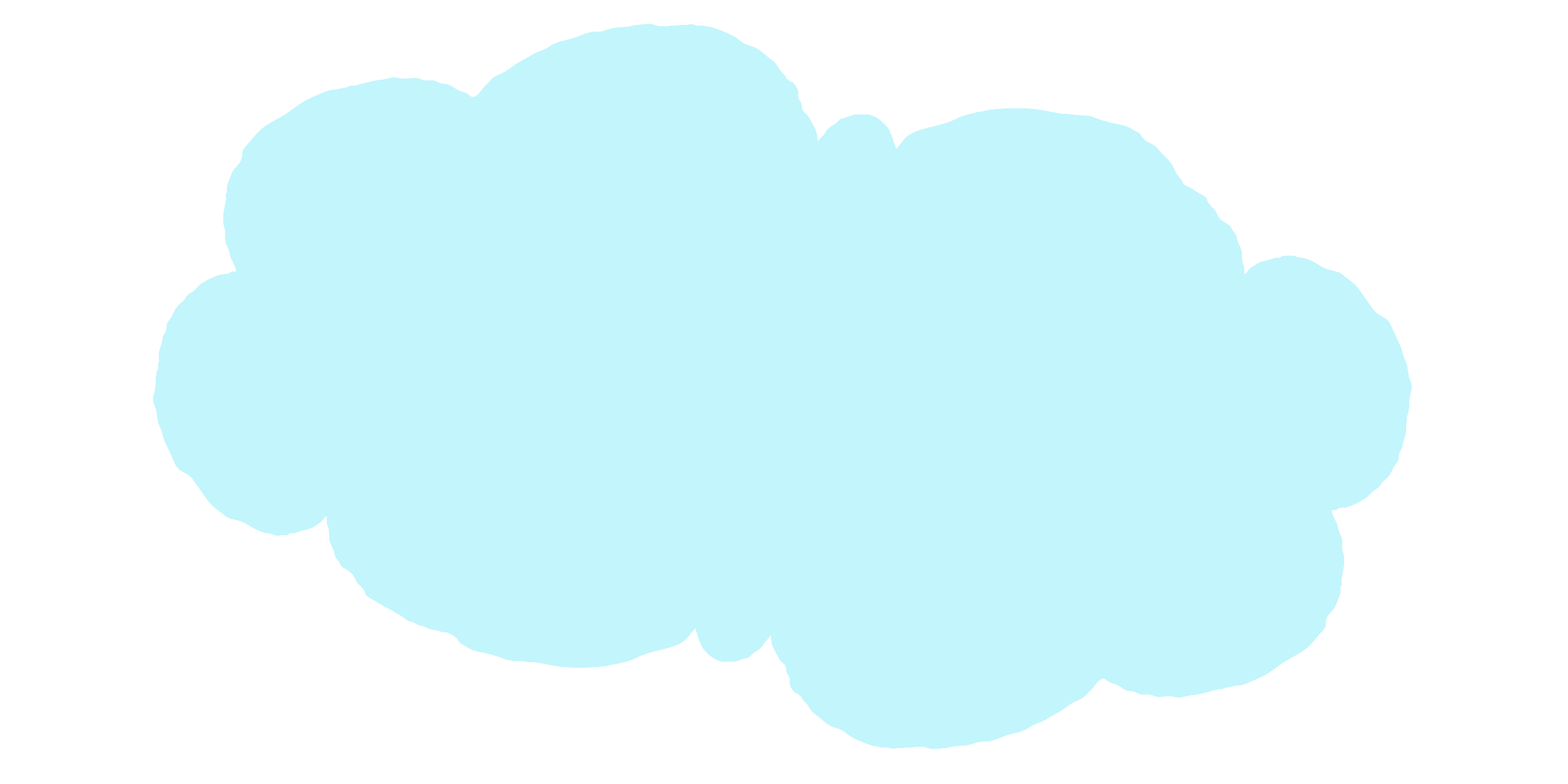 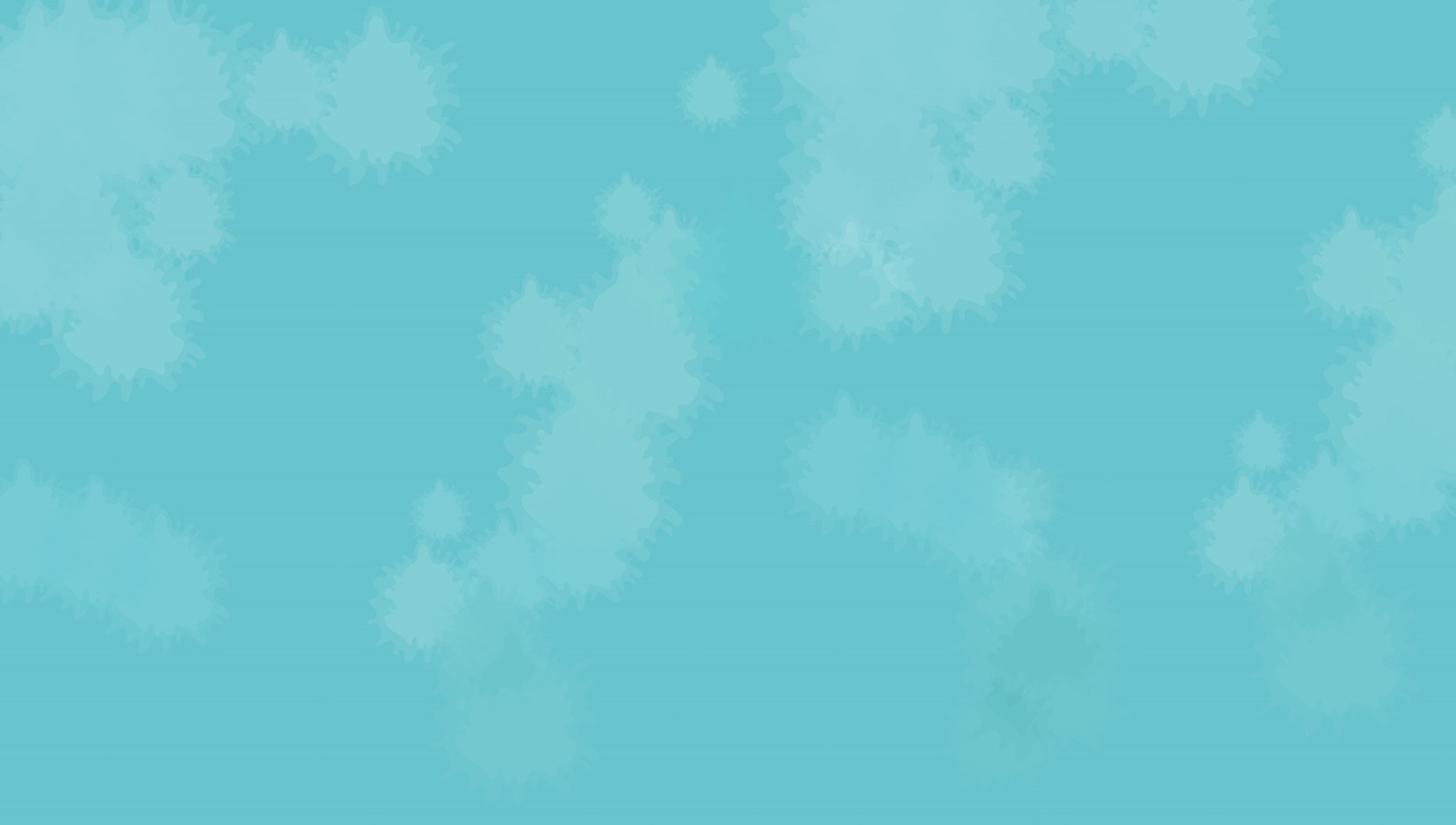 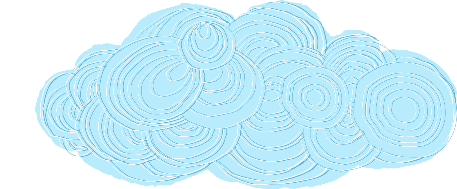 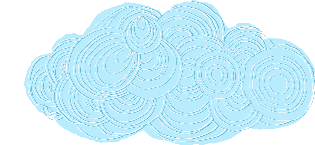 7
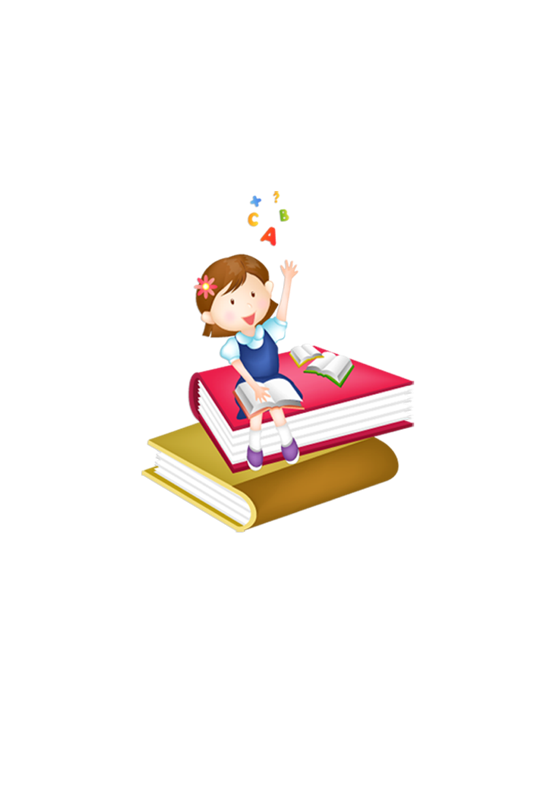 Nghe – viết
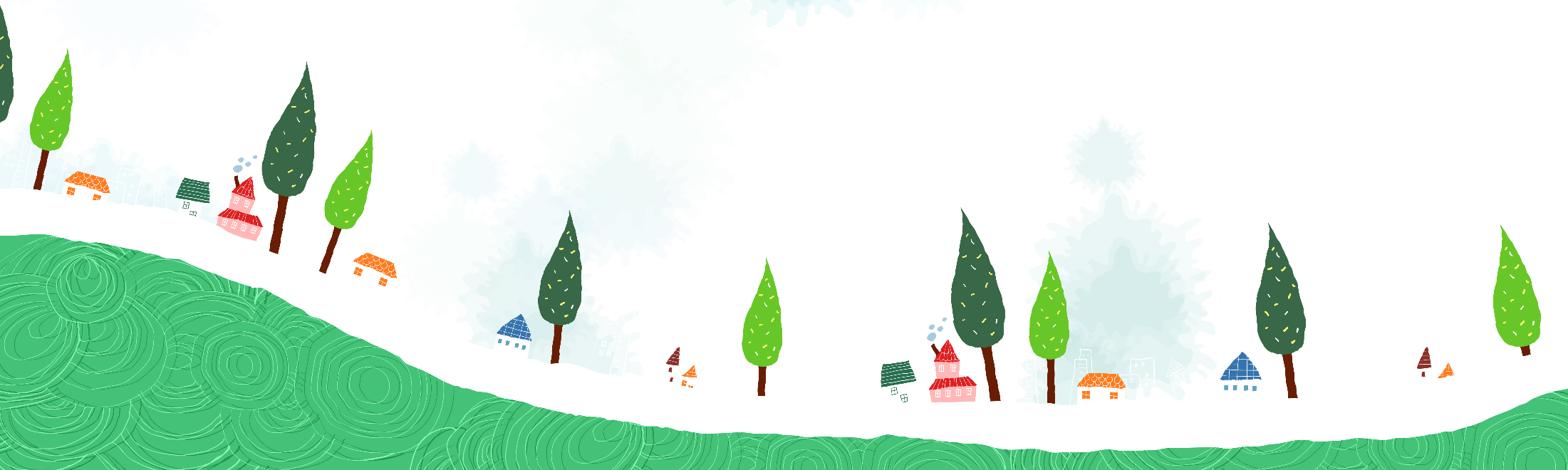 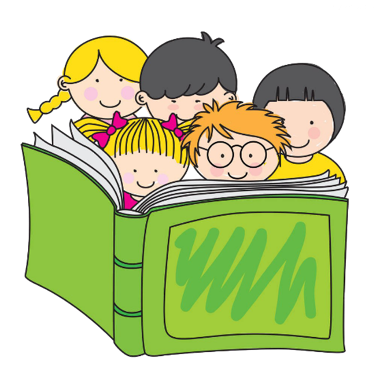 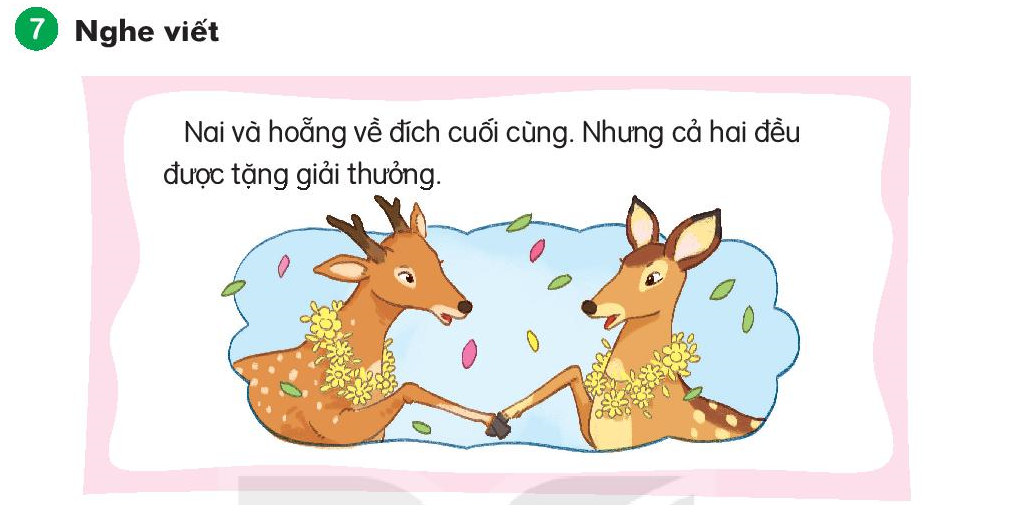 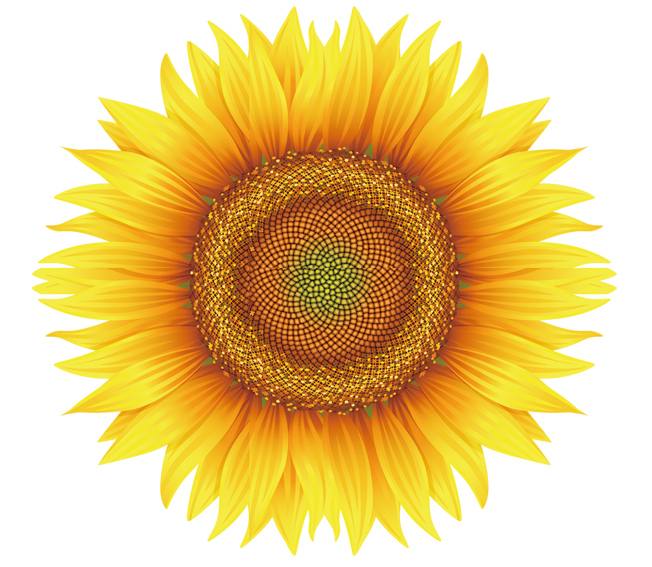 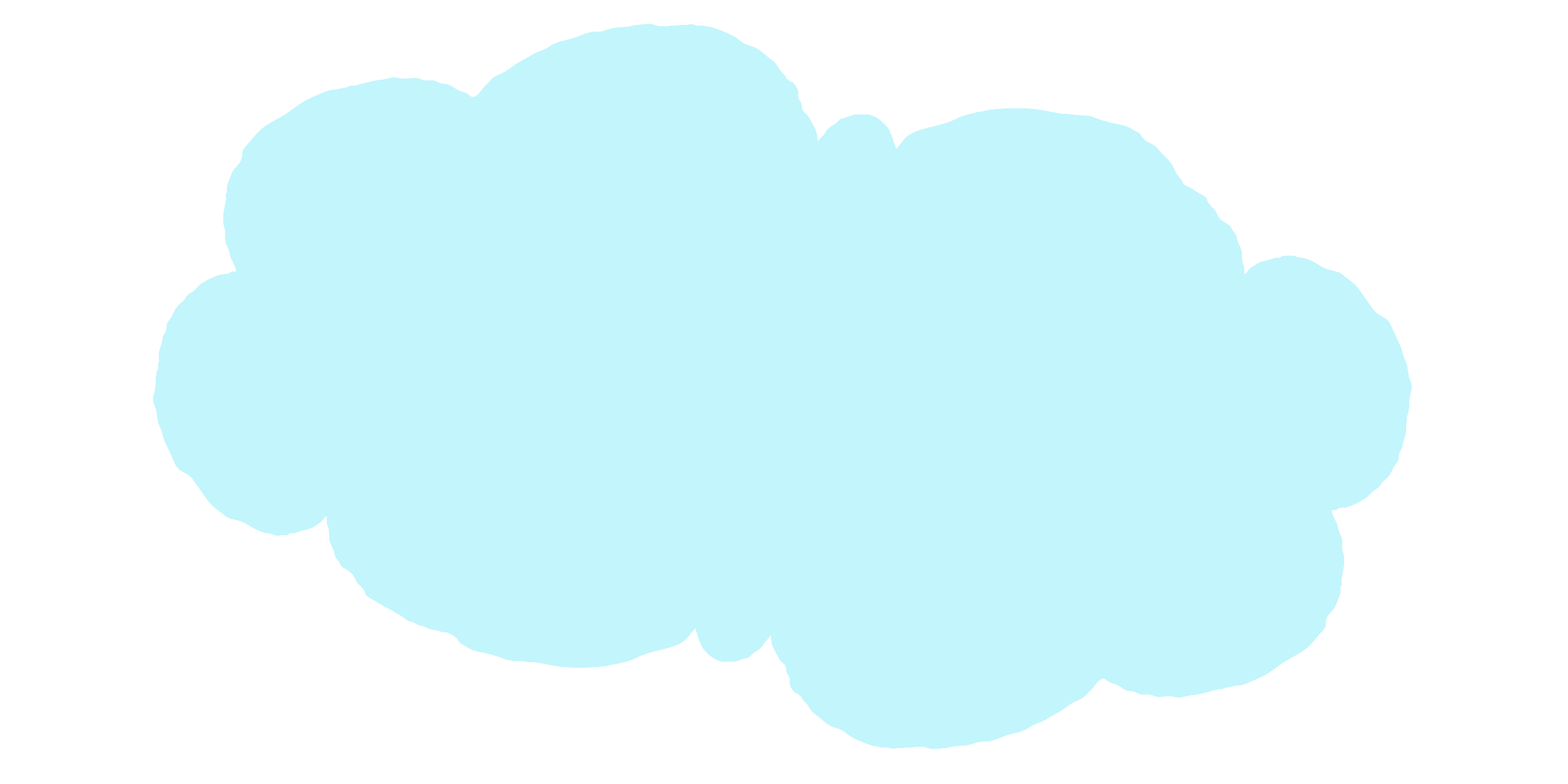 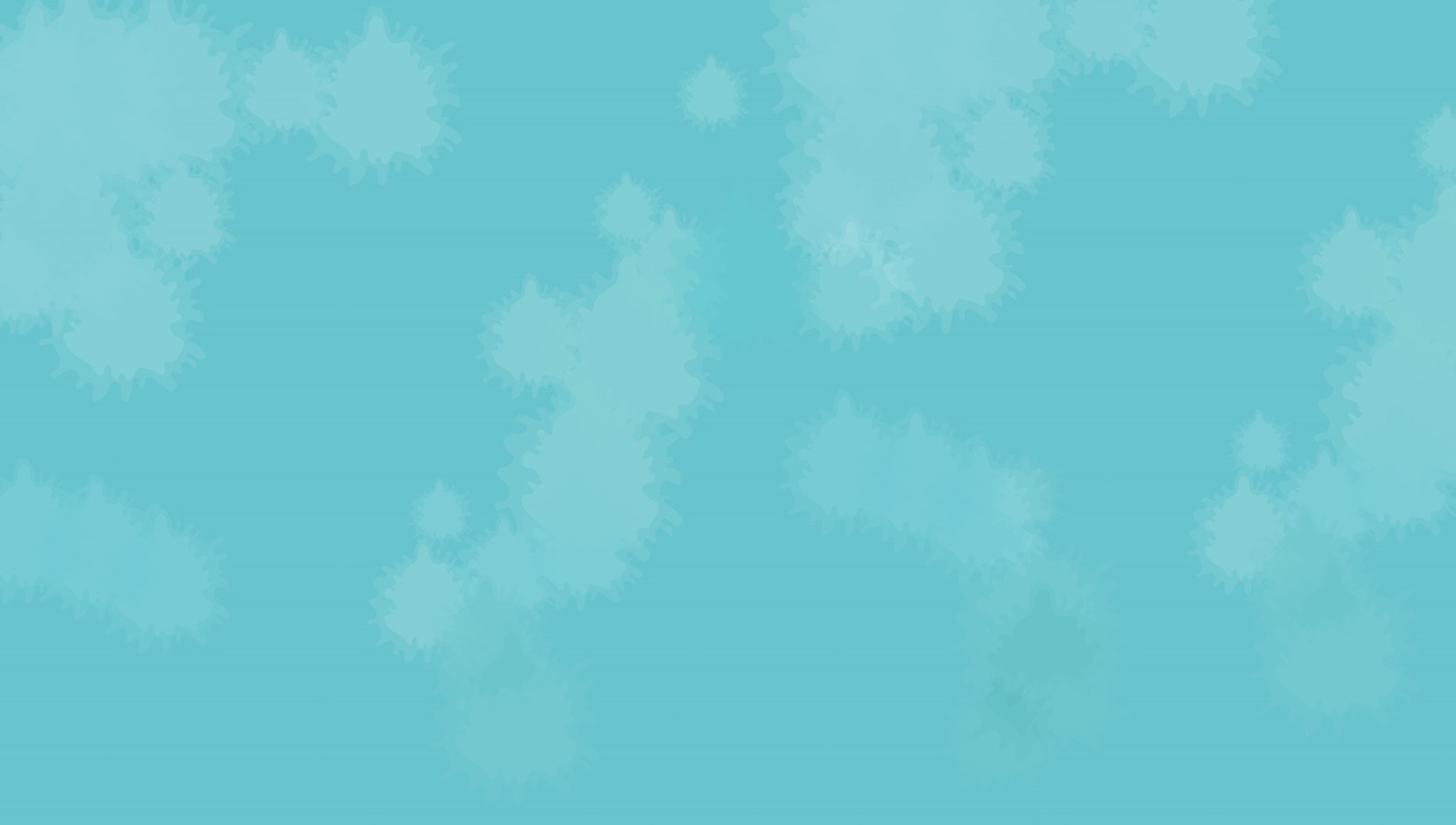 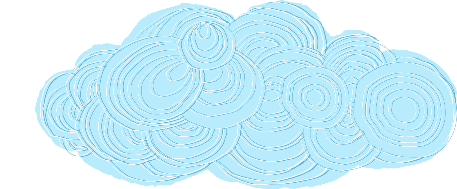 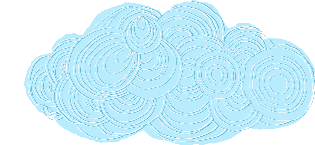 8
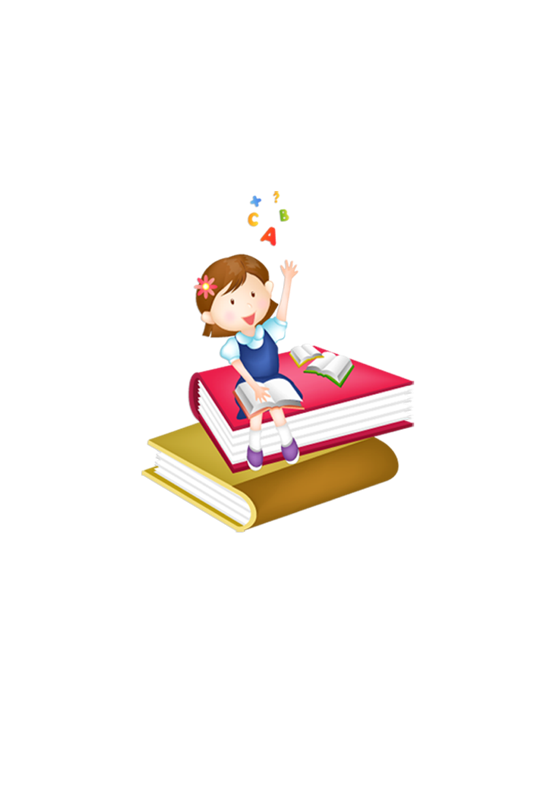 Chọn từ ngữ
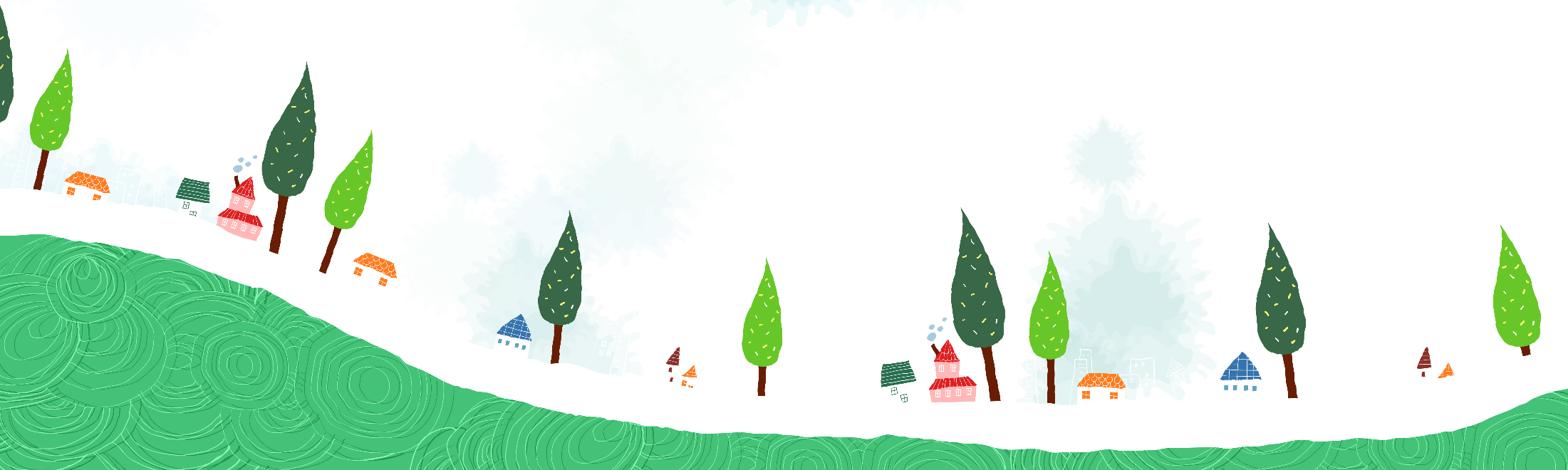 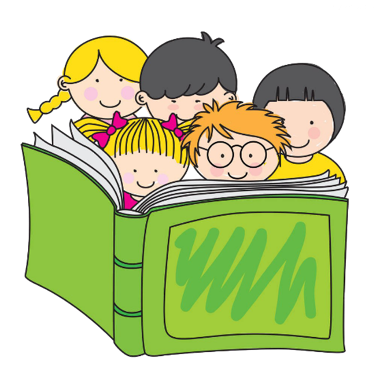 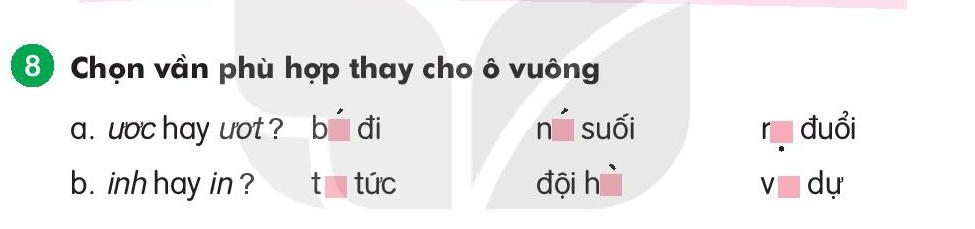 rượt đuổi
bước đi
nước suối
vinh dự
đội hình
tin tức
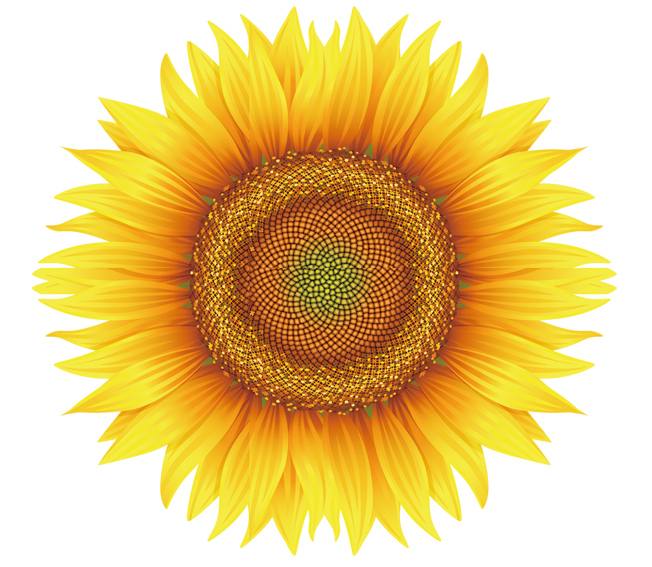 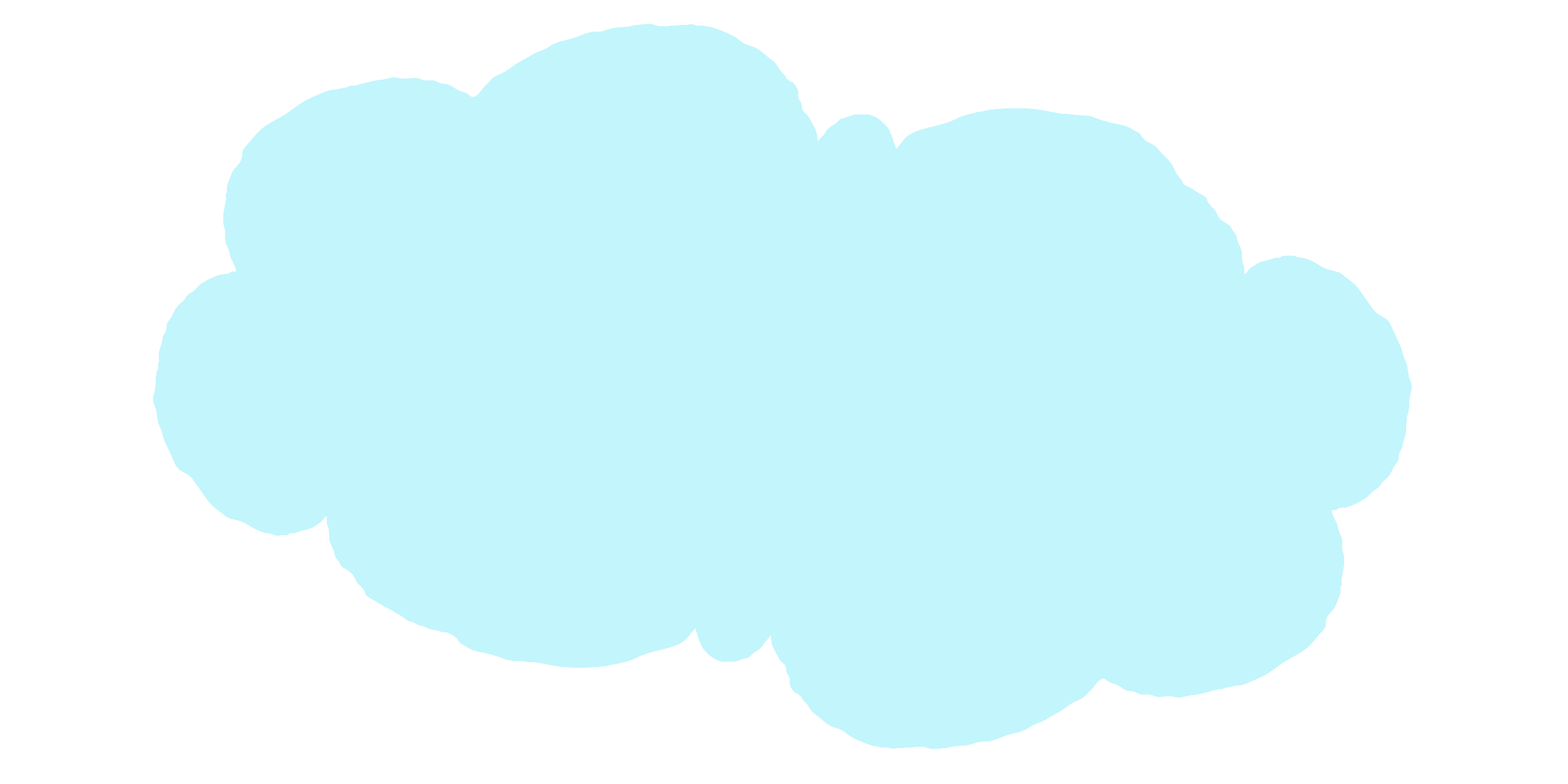 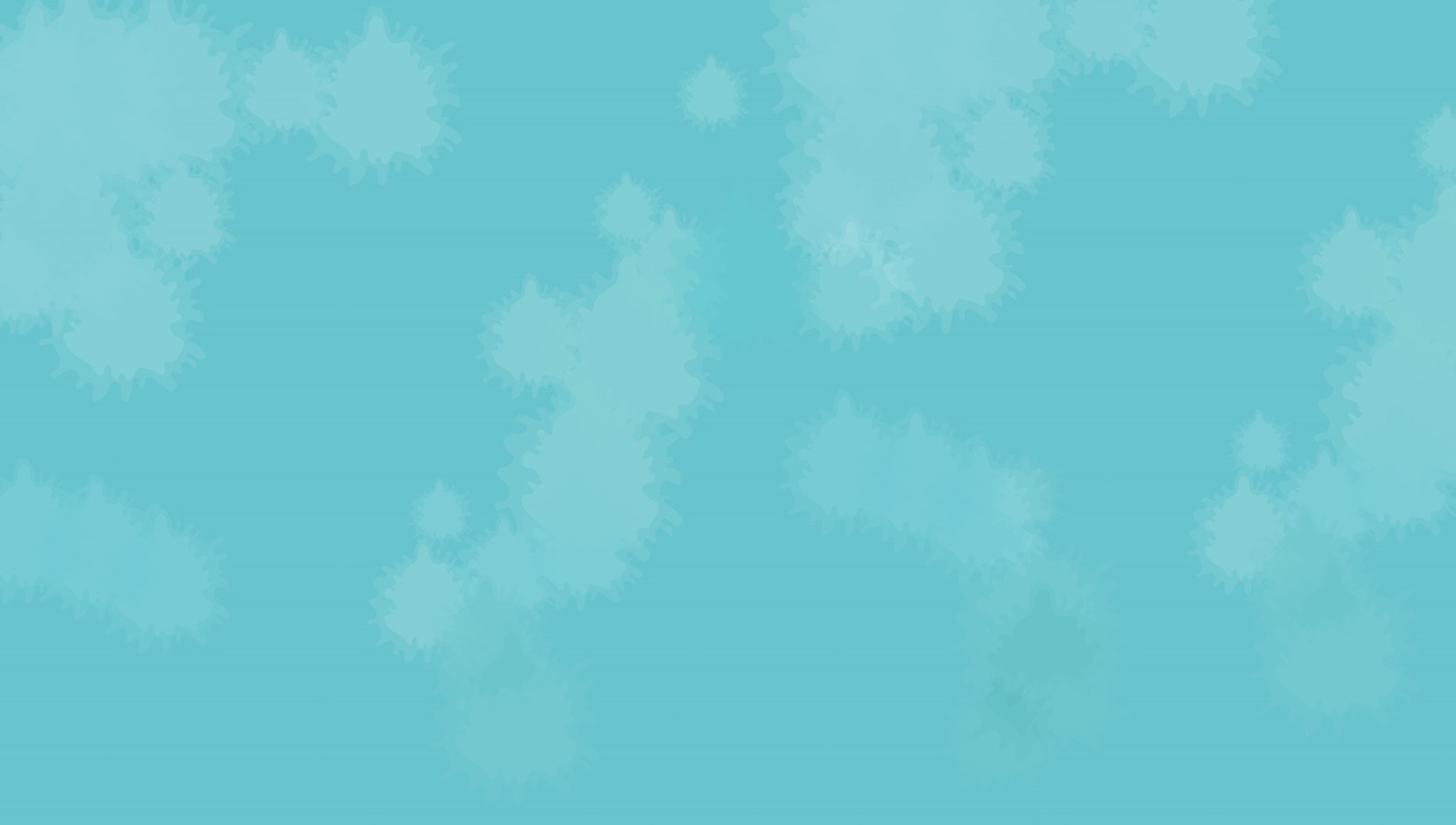 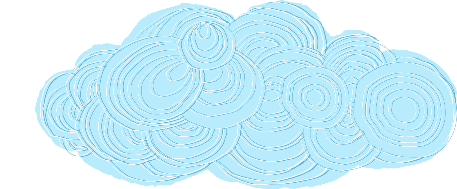 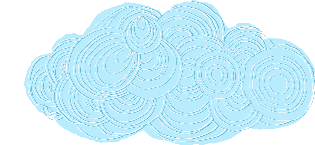 9
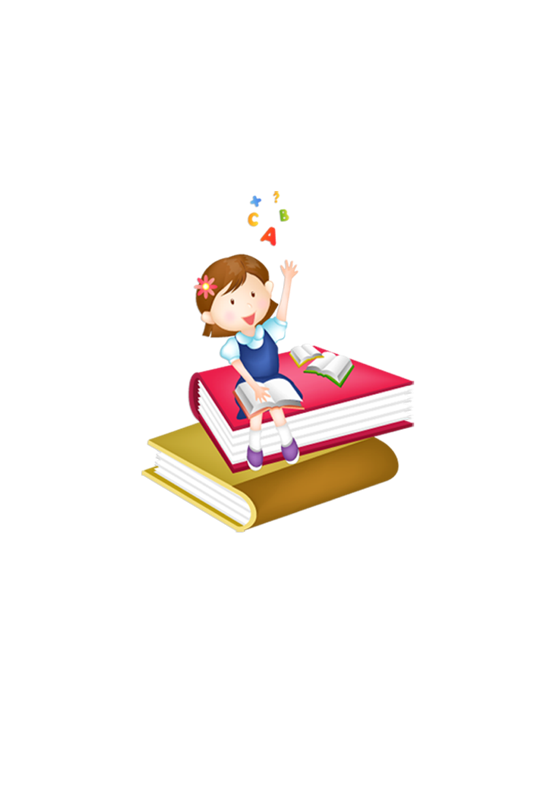 Nói theo tranh
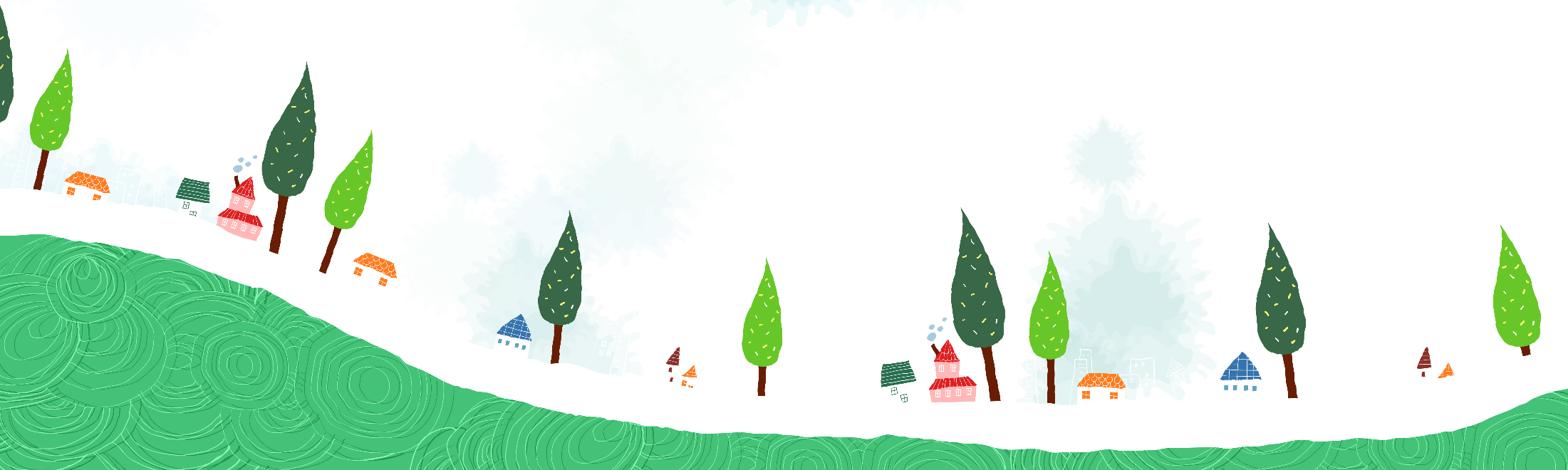 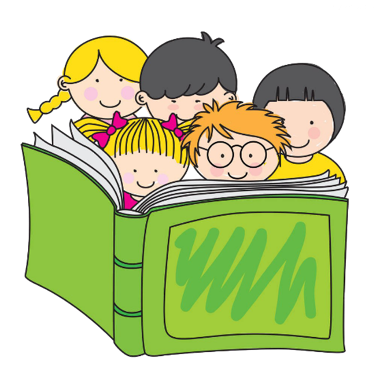 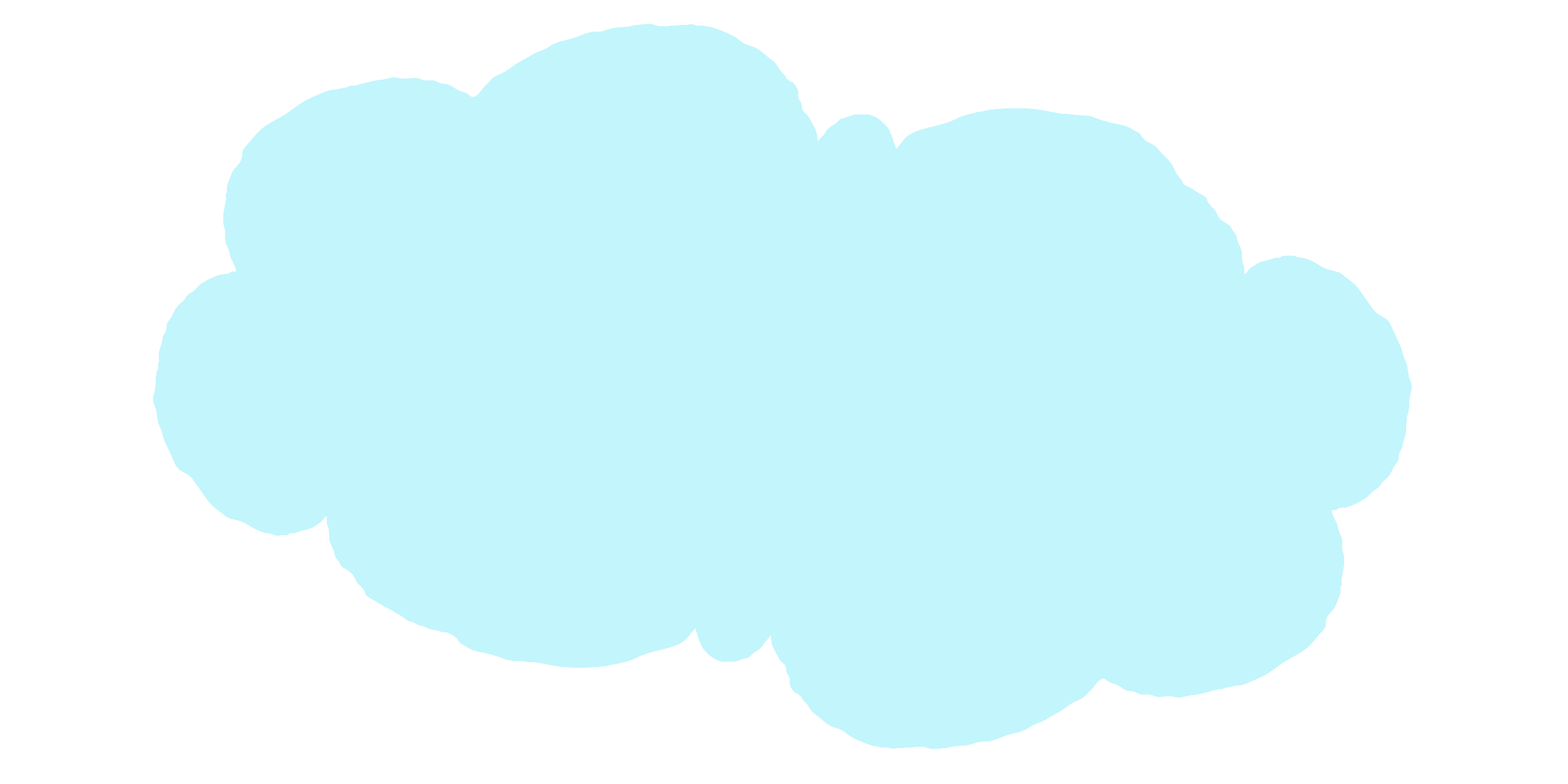 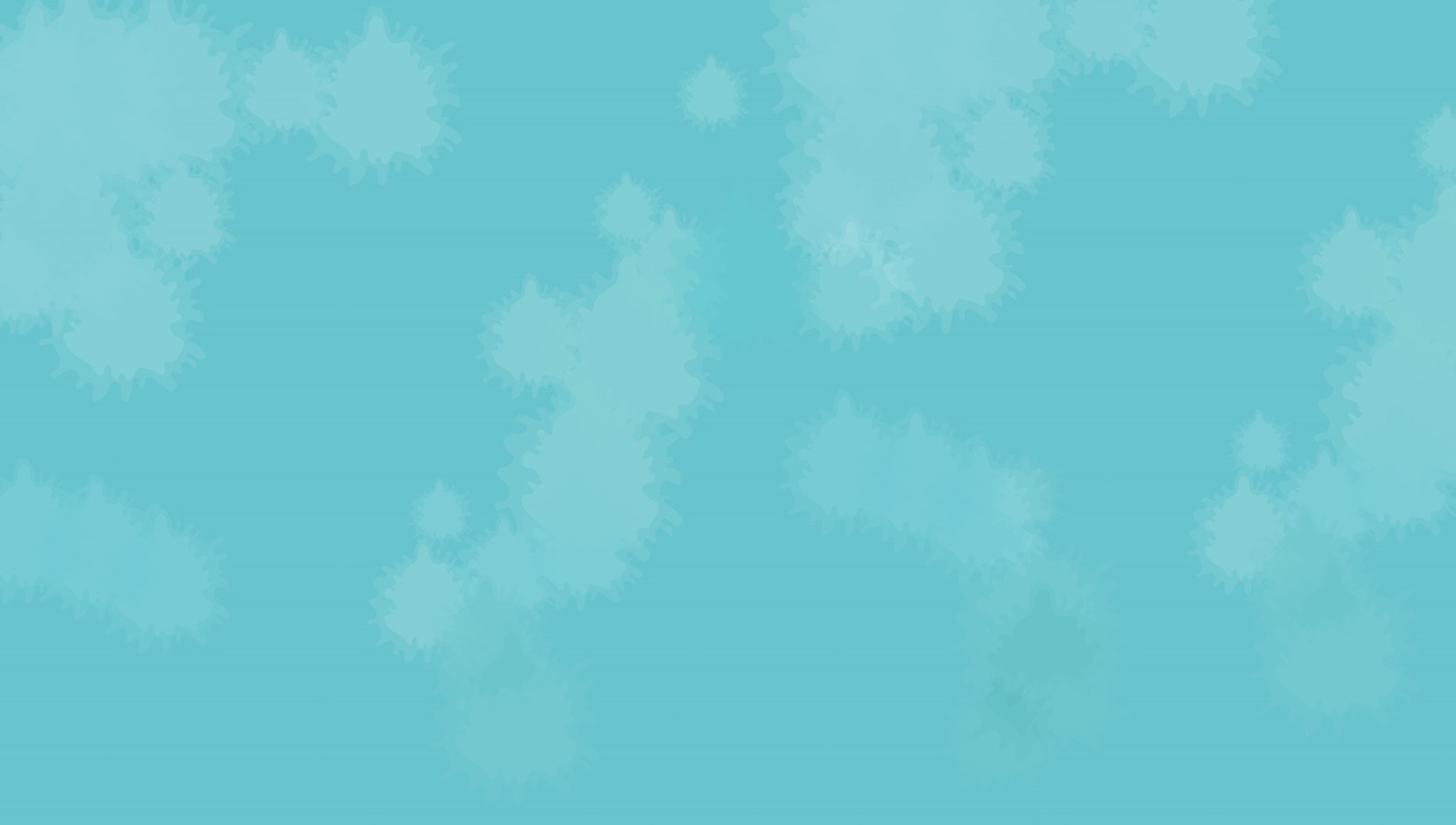 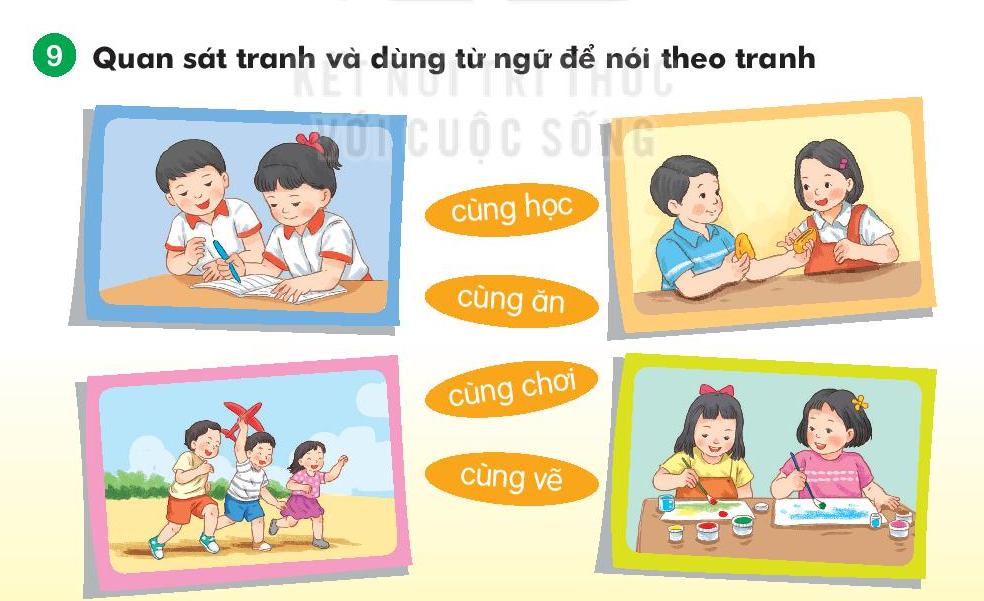 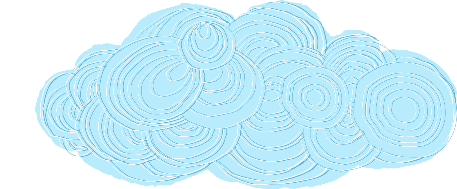 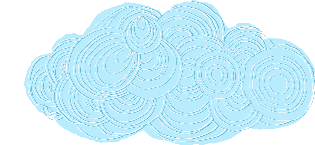 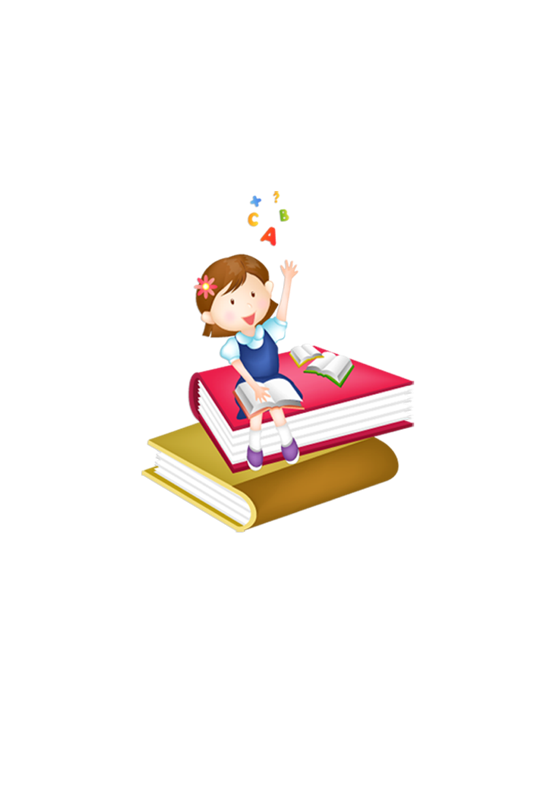 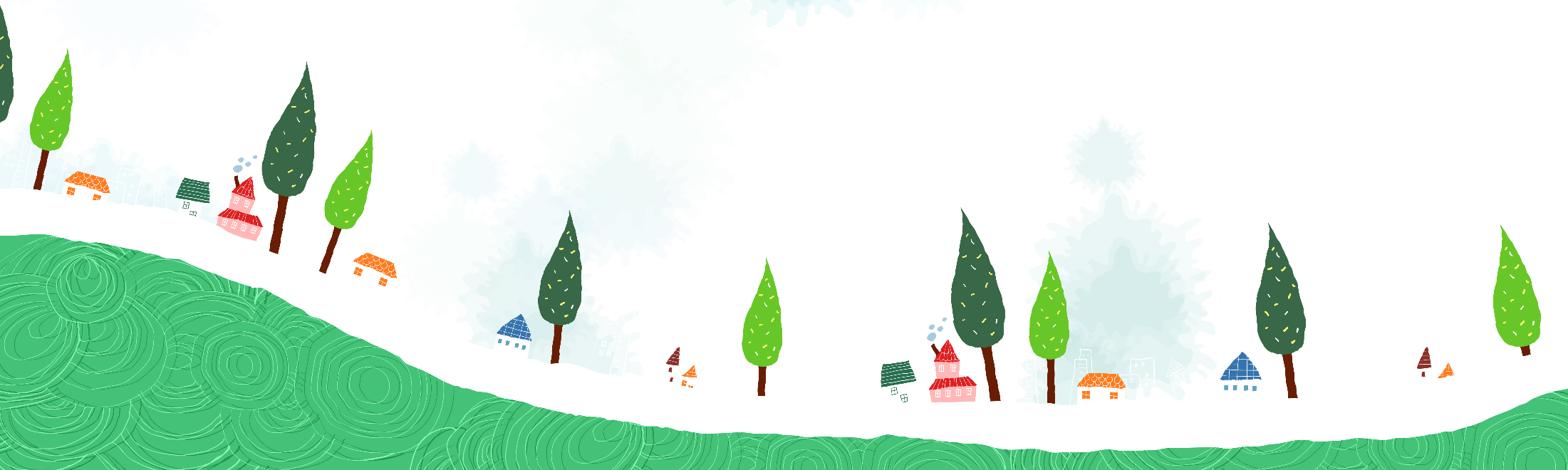 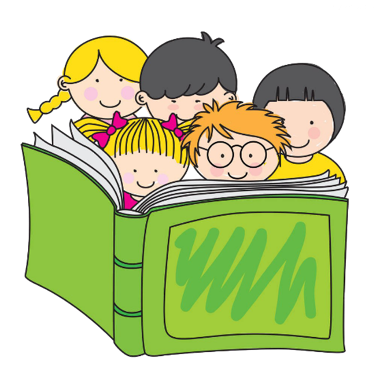 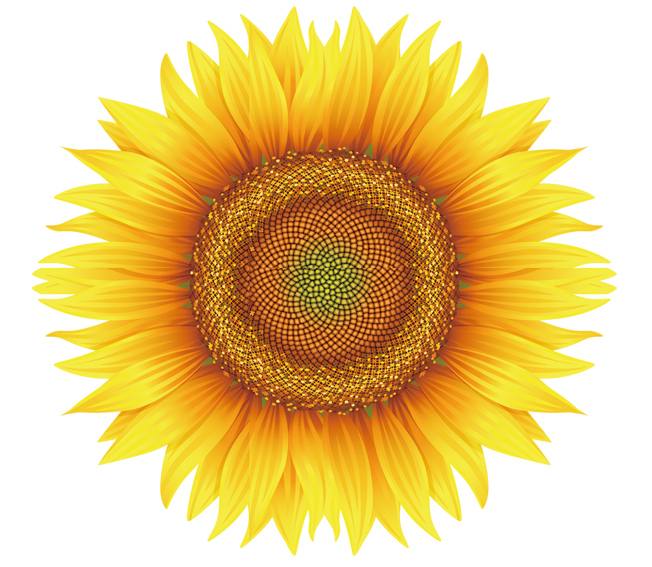 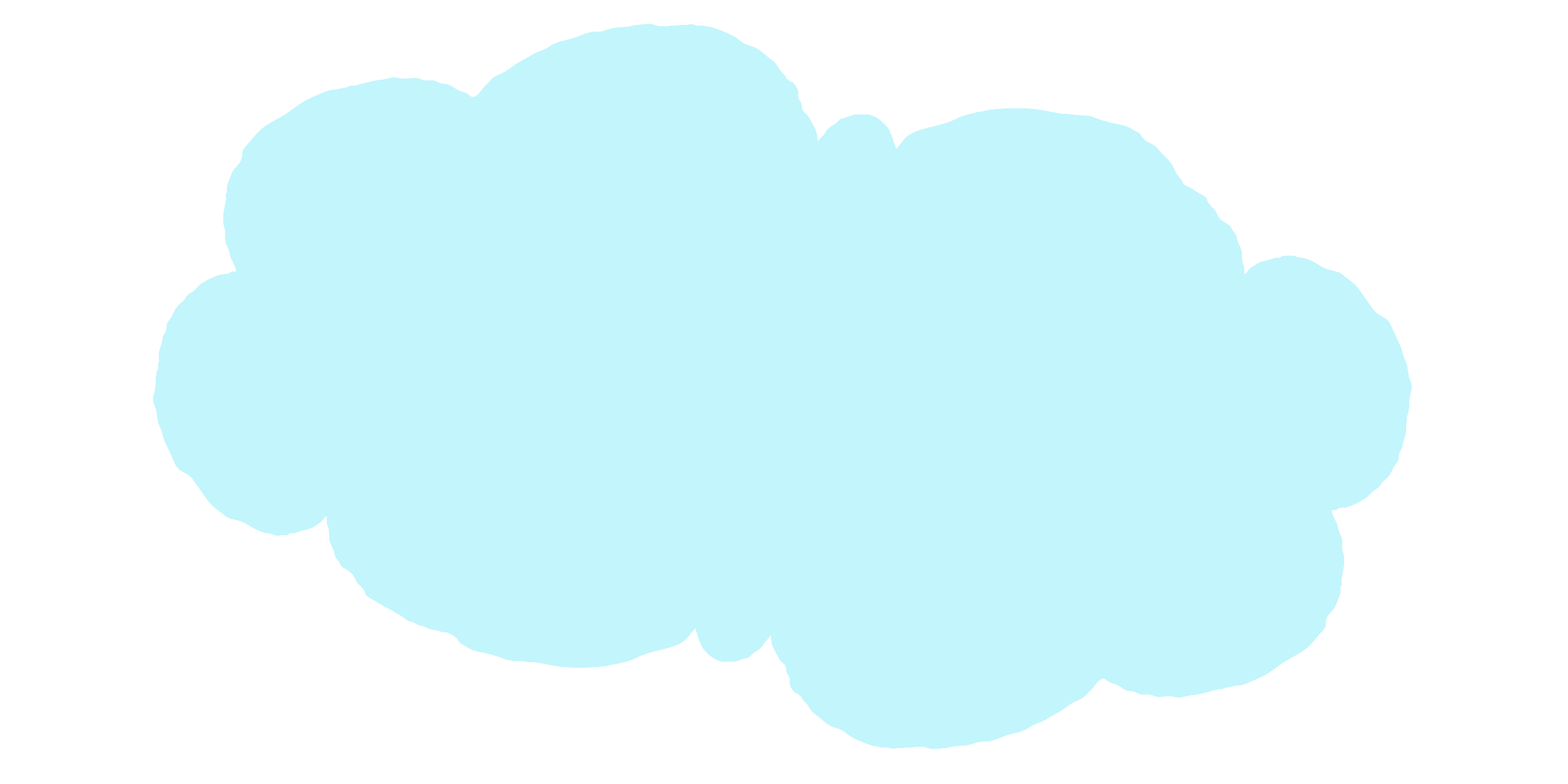 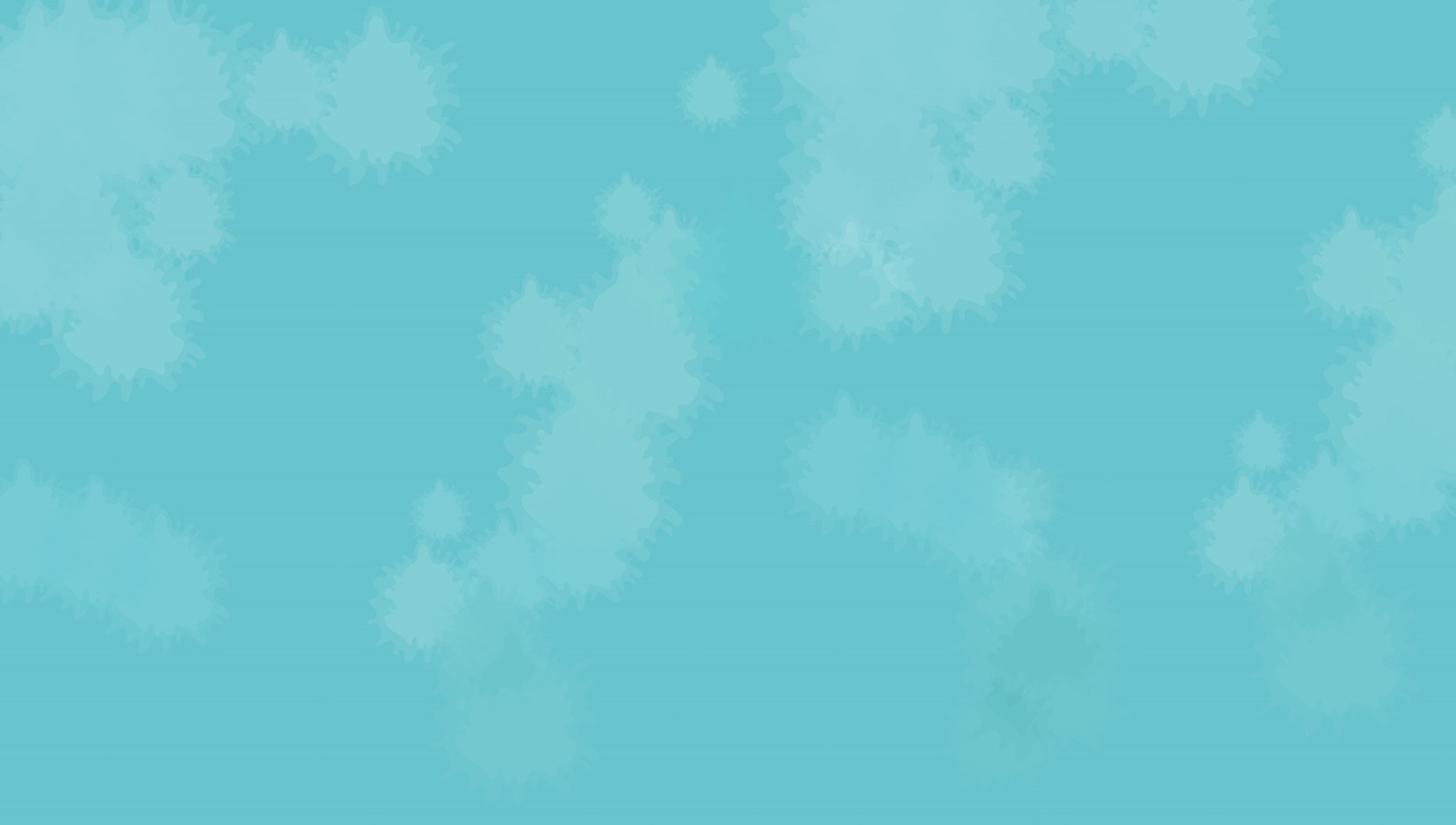 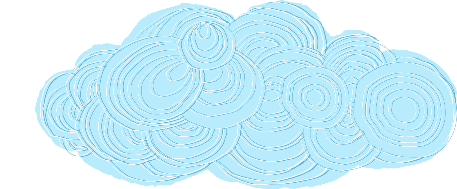 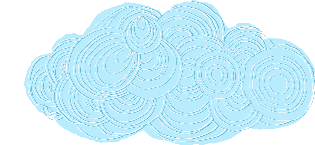 10
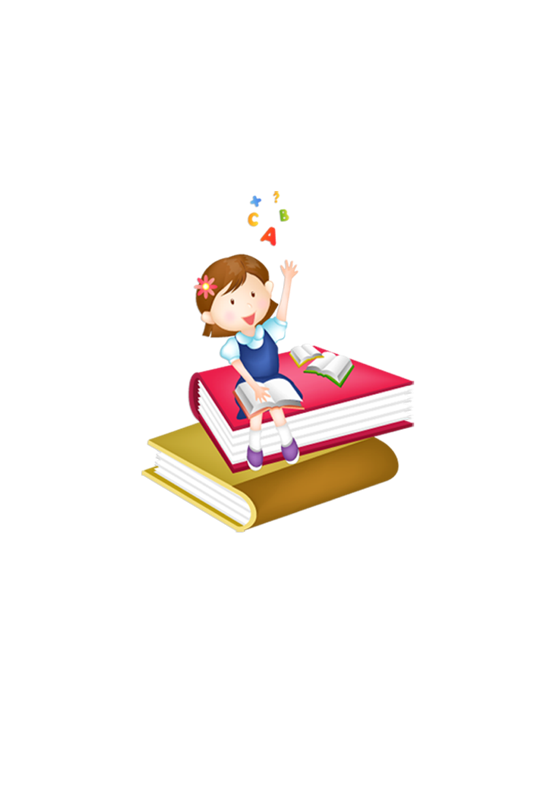 Củng cố
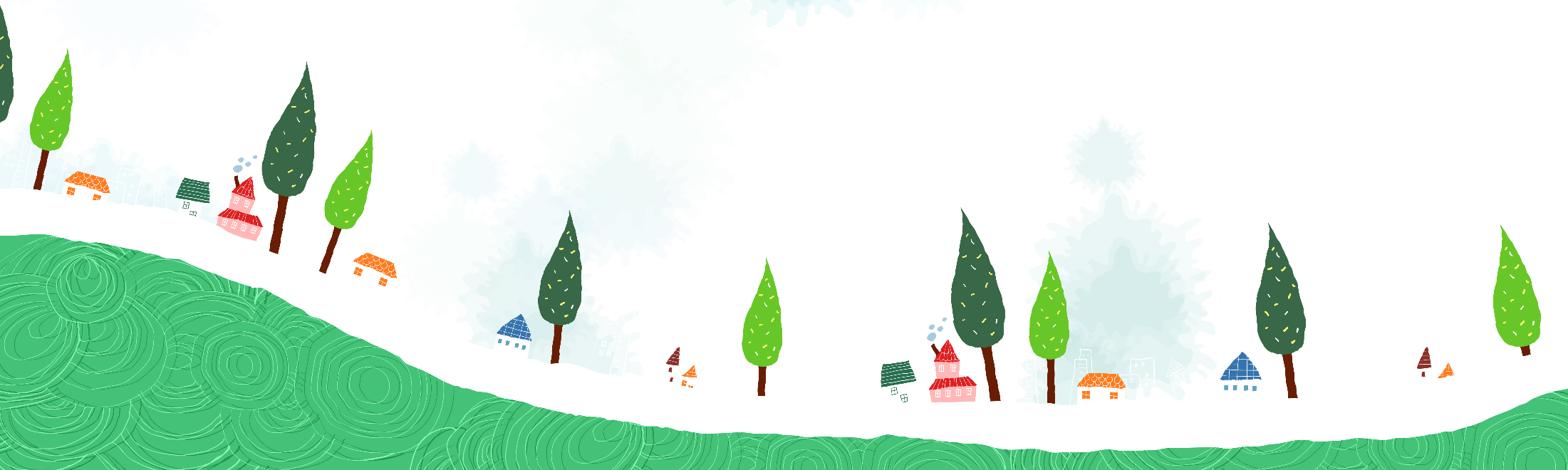 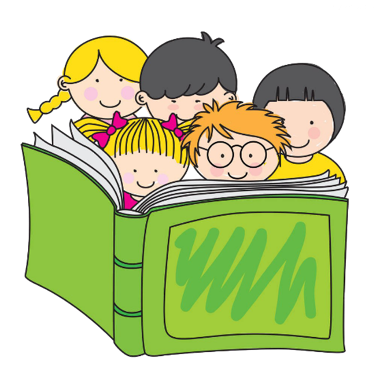 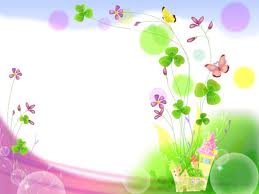 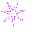 CẢM ƠN THẦY CÔ
 VÀ CÁC EM HỌC SINH
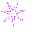 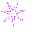 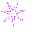 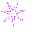 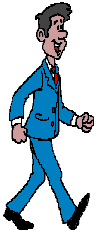 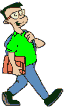 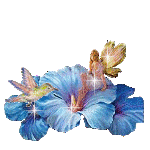 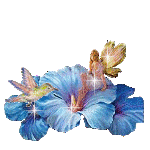 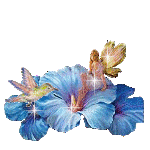 The end